表面：汎用パターン
コーディネーター
NEWS
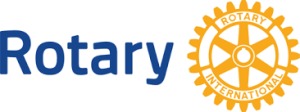 2022年6月号　No.1
発行：Region 1 & 2 & 3
ロータリーコーディネーター
ロータリー公共イメージコーディネーター
Region 1 & 2 & 3
ロータリーの魅力とは
私たちがロータリーに入会し、会員であり続けるのは、ロータリーに対して何らかの魅力を感じているからでしょう。ロータリーに魅力がなければ、入会もしませんし、会員であり続けることはできません。その魅力をどうとらえるかはロータリアン一人ひとりにより異なるかもしれません。
私はロータリーの魅力について問い直すにあたり、あらためてロータリーの本質を正しく再認識することが欠かせないと考えます。ロータリーのCore Values（中核的価値観）にこそロータリーの本質があると理解します。
Service：人のために良心をもって行う行為・行動すべてであり、ロータリーでは社会奉仕・職業奉仕・国際奉仕・青少年奉仕・クラブ奉仕と分類されます。ロータリーならではの奉仕の理想や超我の奉仕をさせていただくことに魅力を感じます。
Fellowship: 奉仕の理念に集う私たちロータリアンはいわば同志であり、志を同じくする仲間であります。その仲間を大切に思う心を育て、ともにロータリーの目的に向かう原動力となるロータリーならではの親睦に魅力を感じます。
Leadership: 世界中の多種多様なリーダーの集まりの中で、相互に啓発されて、そのリーダーシップを学び磨きあうことのできる例会や研修などの多種多様なプログラムを備えるロータリーのメンバーであることに魅力を感じます。
Integrity: 人としての在り方としての大切な芯となる、誠実・真摯・信念・品位・法令順守など高潔性に大きな価値を置き、自分磨きができるロータリアンとしての自覚と誇りが持てることに対して魅力を感じます。
Diversity: 国・民族・宗教・言語・人種・性別・職業・年齢などの多様性を受け入れて認め合うだけでなく、Equity（公平）Inclusion（包摂性）の概念をとりいれて、誰一人として取り残すことのない世界をともに目指ことに魅力を感じます。
これら５つの中核的価値観をもとに、「私たちロータリアンはお互いに手を取り合って行動に移すことで、国際社会や地域社会で、そして自分自身の中で、持続可能な良い変化を生み出す世界を目指す」（ロータリーのビジョン声明）に対して大きな魅力を感じます。ロータリーはまさに、人としてのより良き生き方を学び成長することができる道場であり、世界平和をめざす実践哲学でもあります。このようなロータリーとの出会いに感謝してあらためてロータリーを学び、実践し、発信し、ロータリーを楽しみたいと思います。今まさに、ロータリーの魅力を再認識したうえで、時代の変化に適応した会員維持と会員増強が望まれます。

第3地域　ロータリーコーディネーター補佐　中川　基成（あすかRC)
表面：汎用パターン
コーディネーター
NEWS
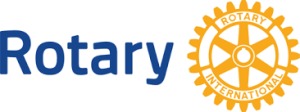 2022年6月号　No.2
発行：Region 1 & 2 & 3
ロータリーコーディネーター
ロータリー公共イメージコーディネーター
Region 1 & 2 & 3
2021-22年度もあと1カ月 
　2020年1月15日に日本で最初のCOVID-19感染者が確認されて2年5ヶ月が過ぎましたが、未だ多くの感染者が確認されています。この間、ロータリー活動も制限され、例会やロータリーの会合の多くが、ZOOMを使ったオンラインでの会合やオンラインとインパースンを合わせたハイブリッド会合となりました。
　そして、北京冬季オリンピックが閉会した4日後の2月24日、ロシアがウクライナへ侵攻するという予想もしない出来事が起こりました。ロータリーの究極の目的が「世界平和」であることを考えると、ウクライナに一日も早い平和が訪れることを願ってやみません。国際ロータリーは、早速2月25日にウクライナ情勢に対する声明を発出し、ロータリー財団はウクライナから避難する人々への人道支援のためにロータリー災害救援基金を募り人道的救援活動に活用していきます。そして、その額は1,450万ドル（5月12日更新）となっています。ロータリアンの温かいご支援に心から感謝申し上げます。
　さて、2021-22年度もあと残すところわずかとなりました。この時期になると、年度初期に決めたロータリー財団の目標の達成の可否が気になります。特に「年次基金寄付ゼロクラブゼロ」は毎年地区ロータリー財団委員長を悩ませる懸案事項です。幸い昨年は皆様のご努力で日本の第1地域から第3地域のすべてのクラブが寄付をしていただき「年次基金ゼロクラブゼロ」を達成しました。ご存知のように年次基金への寄付は3年後の地区の地区補助金の財源となる貴重な資金です。この財源を利用して各地区の多くのクラブがプロジェクトを企画立案し、戦略計画に基づいてクラブの活性化を図ることが出来ます。皆様がロータリー財団の年度目標について、今一度ご理解をいただきますようお願い申し上げます。
　毎年日本のロータリー財団の目標はRRFCが策定することになっています。毎年国際ロータリー日本事務局財団室からの財団室NEWS 4月号に掲載されます。今年も次年度R財団目標が掲載されました。年次基金への寄付額目標は150ドル/ロータリアンですが、実はこの財団目標がクラブのレベルまで周知されていないことが、往々にしてあるのです。地区財団委員長の皆様には是非クラブレベルでの周知にご協力をお願いしたいと思います。
　次年度はこれを踏まえ、地区財団委員長とロータリー財団地域コーディネーター（RRFC）、ロータリー財団地域コーディネーター補佐（ARRFC）との合同会議を企画したいと思います。
　第3地域の11地区では4月現在昨年同月比で8地区の寄付が昨年を上回りました。多くのご理解をいただき、コロナ禍の中にも関わらずご支援いただいたことに感謝申し上げ更なるご理解をお願いいたします。

　　
第3地域　ＲＲＦＣ　永田　壮一（熊本城東RC）